Thursday, 12 May 2016
Driving Question: How prepared am I for my assessment?
I can correctly identify ALL the key words from the unit on Judaism
Warm
I can explain Jewish practices and belief’s.
Hot
Scorching
I can  evaluate Jewish practices and beliefs.
Challenge Question: Do unanswered prayers show God is not omnipotent?
[Speaker Notes: Level 4, Level 5, Level 6]
Poster Task
You will be given one key Jewish Belief
You must create a poster presentation on  this belief so that you can teach a mini revision lesson to your group.

You will have 10 minutes to complete your poster.

Each person in the group will then take it in turns to present to their group.
Your poster must include:

A symbol that will help students remember the key belief.
A definition. 
The top 5 things you need to know about the key belief. 
An explanation of why the belief is important.
The Eucharist is important to Christians because…
 It allows a Catholic to become closer to Jesus and God and involves the presence of the holy and precious Jesus.
Top 5 things you need to know:
1. One must be a Catholic to receive the Eucharist.
2. You can not have it unless you have had your first holy communion.
3. Transubstantiation.
4. Catholics receive the Eucharist during mass.
5. It is led by the priest.
Eucharist
This sacrament is…
When the believer eats the Holy Body and Precious Blood of Jesus Christ, presented in the Bread and Wine at Mass.
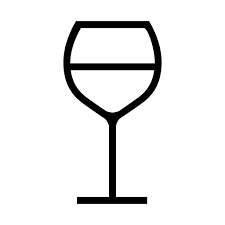 Symbol…
[Speaker Notes: Modelled poster.]
The groups…
 Chanukah
The Synagogue
The Passover
 Bah/Bat Mitzvah
Orthodox/Reform Jews
Jewish food laws.

Gods Covenant with Abraham
Gods covenant with Noah
 Moses as leader
The Tenakh
Jewish worship at home
Key words
Be the Teacher…
Each Group will be given 2 minutes to present their posters to the rest of the class.

You must note down 2 key points about each topic/presentation.
[Speaker Notes: Teacher models Eucharist one first as students fill in table.]
Keyword Charades….
? ? ?
[Speaker Notes: Or pictionary. 

One student given word at front – rest of class to guess.]
Key Words
 
Tenakh	
 
Torah

Nevi’im
 
Ketuvim
 
Mishnah

Shabbat
 
Kiddush
 
Challot

Mezuzah
 
Kippah
 
Tefillin
 
Idolatry